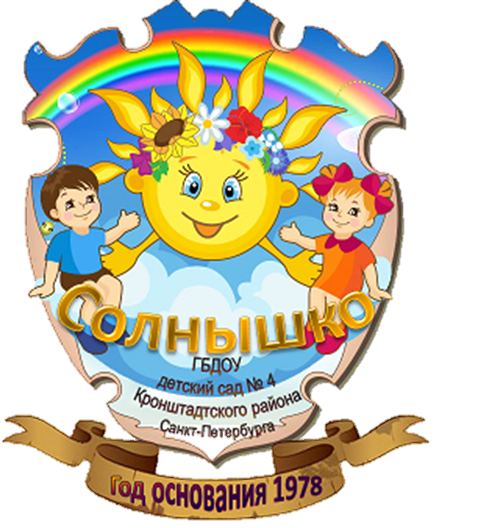 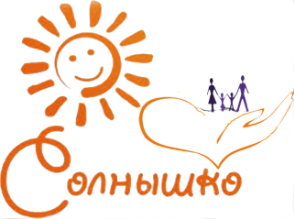 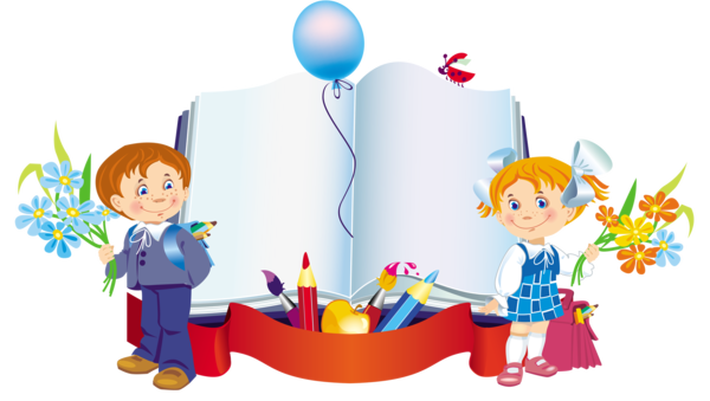 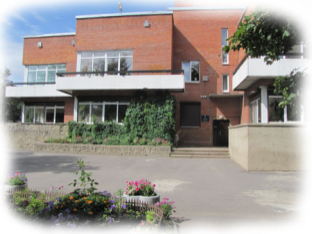 Красной цифрой
 не отмечен
Этот день в 
календаре
И флажками не
 расцвечен
Возле дома,
 на дворе.
По одной простой 
примете
Узнаём мы
 этот день.
По идущим в школу
 детям
Городов и
 деревень.
По весёлому 
волненью
На лице учеников,
По особому 
смущенью
Семилетних
 новичков…
И пускай немало 
славных, 
Разных дней в 
календаре,
Но один из самых
 главных – 
Самый первый 
в сентябре!
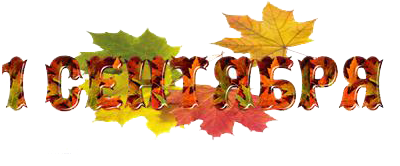 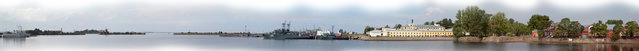 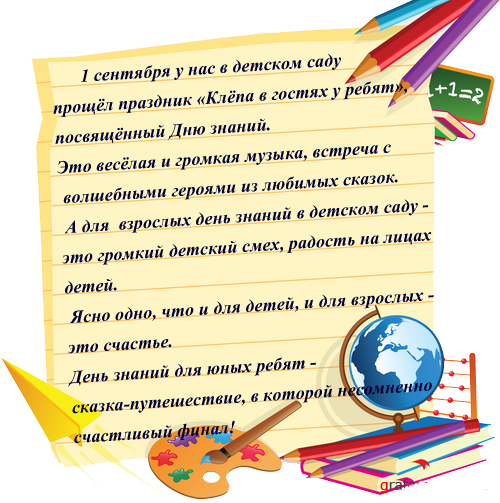 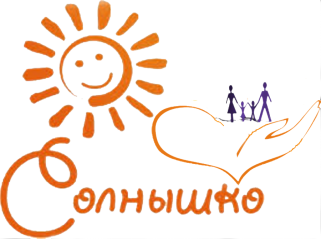 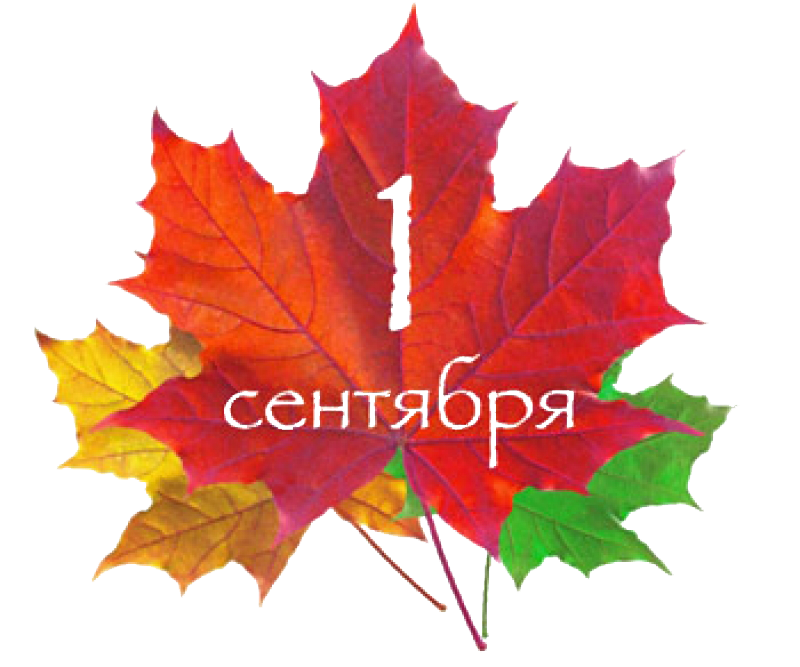 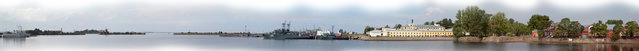 Окрашен мир во все цвета,
И это очень нужно.
Пусть будет в мире красота,
Пусть будет в мире доброта,
Пусть будет в мире дружба.
.
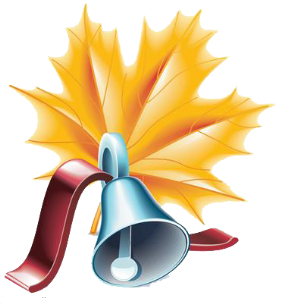 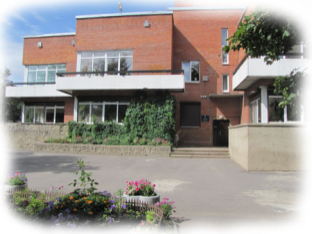 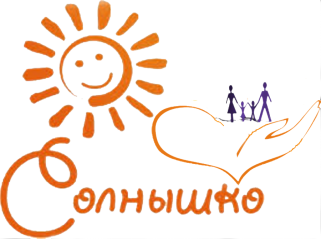 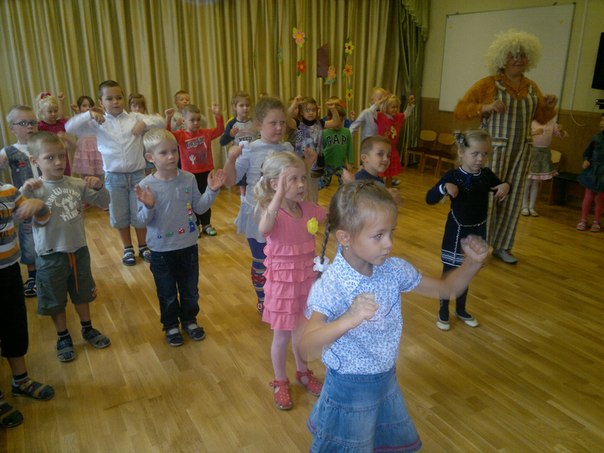 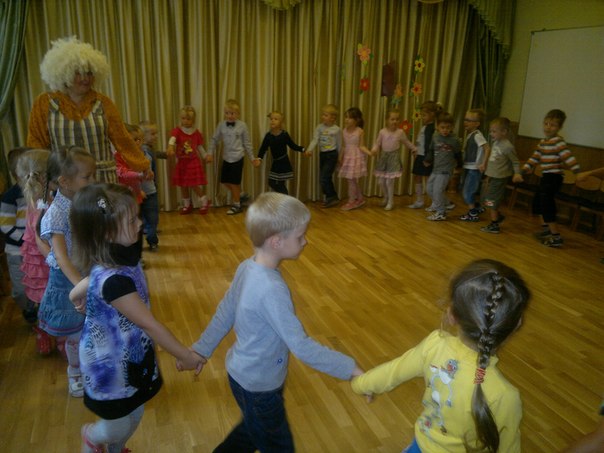 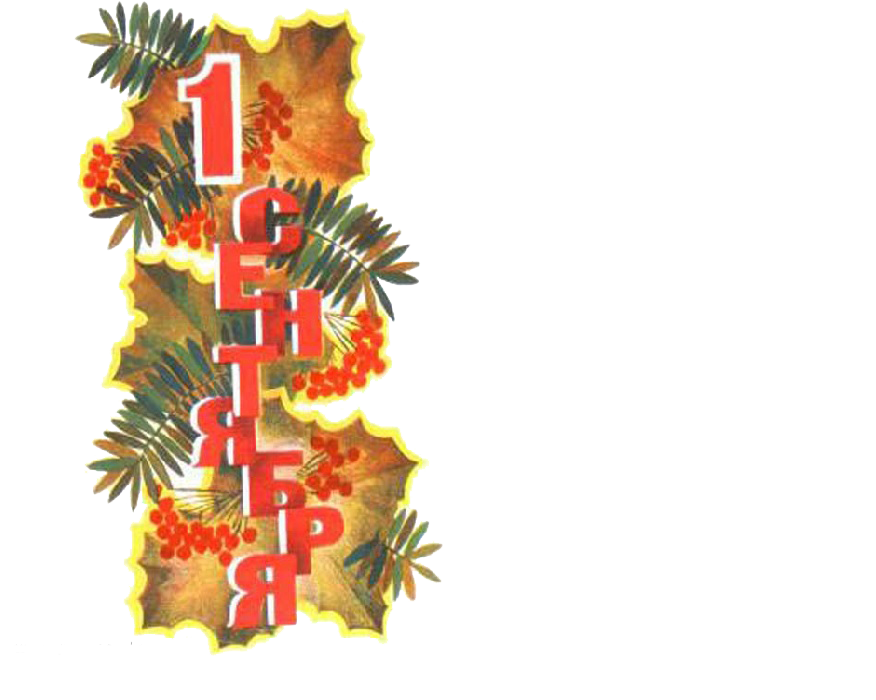 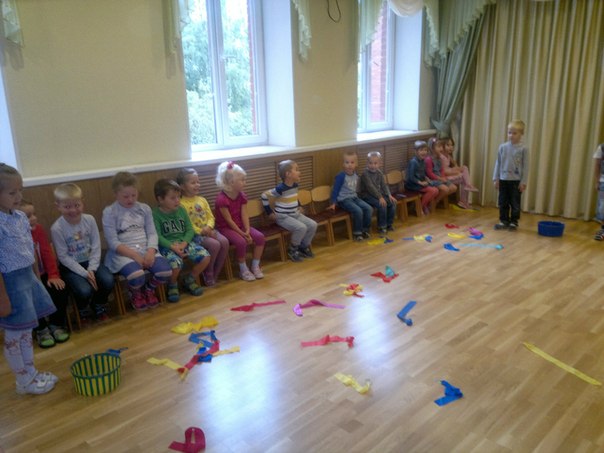 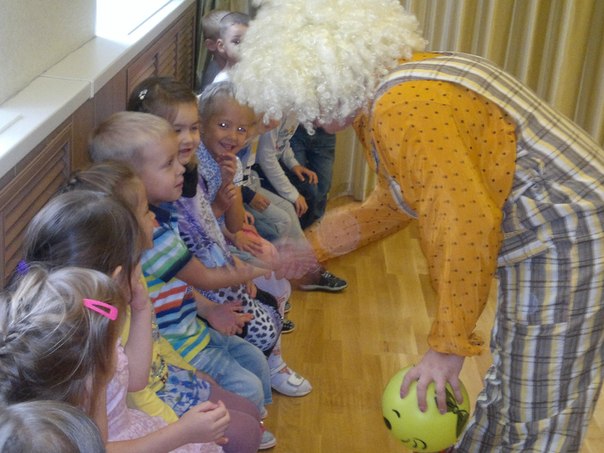 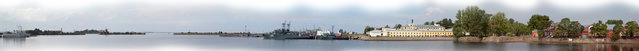 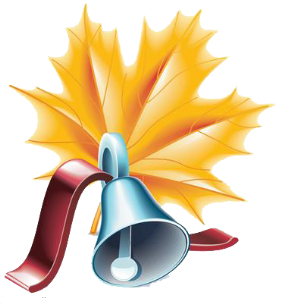 Славно мы повеселились,Ещё крепче подружилисьПоплясали, поигралиВсе вокруг друзьями стали.
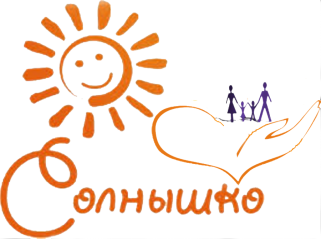 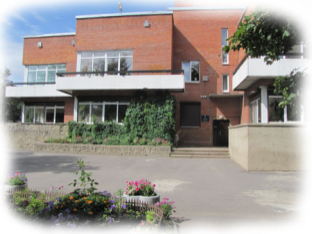 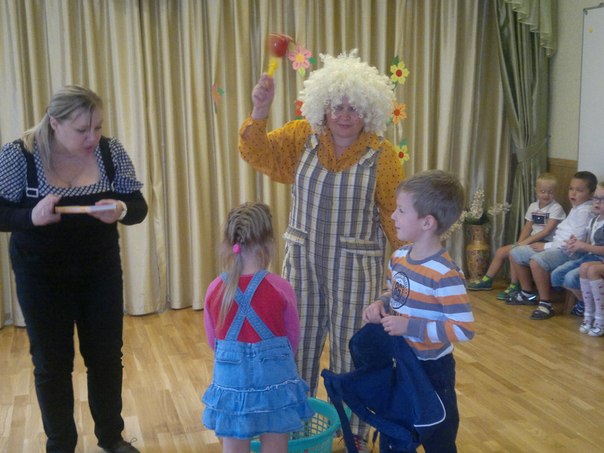 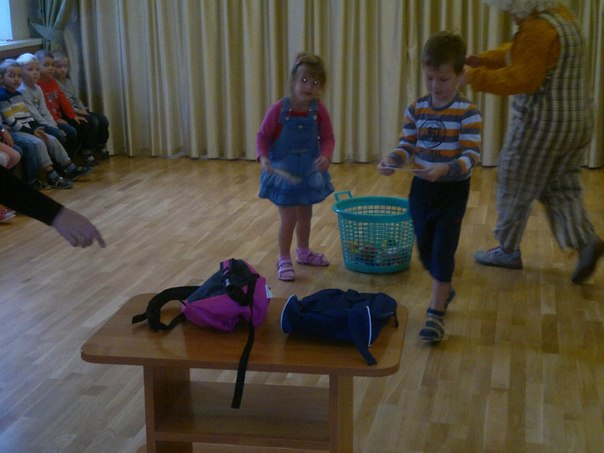 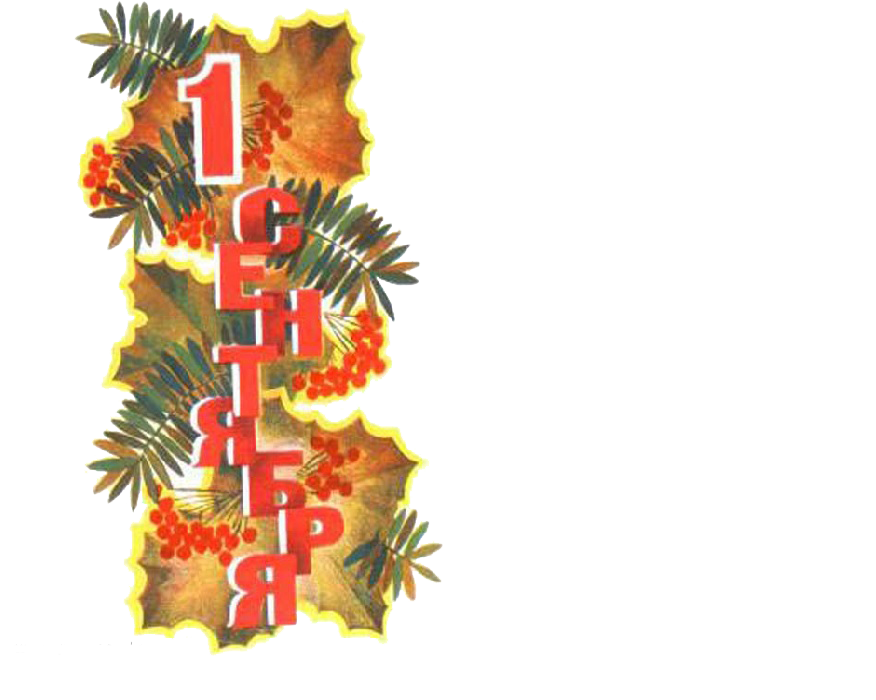 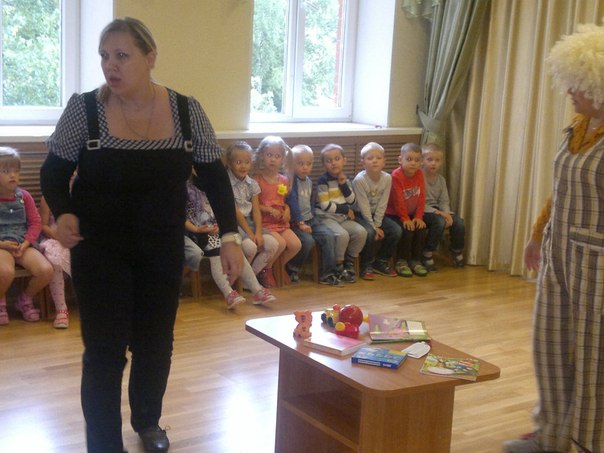 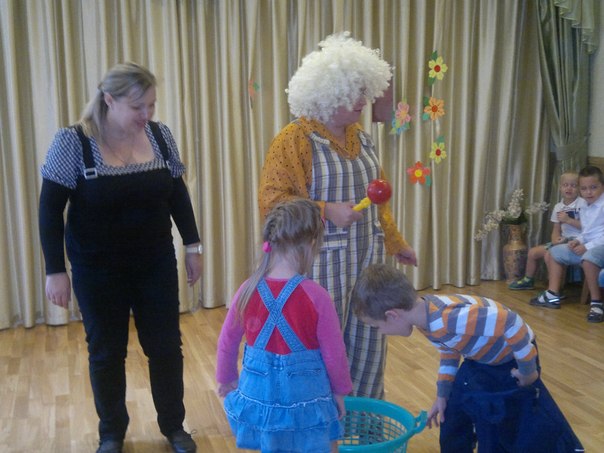 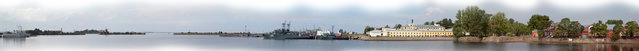 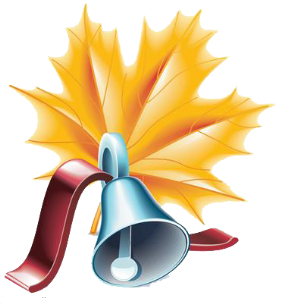 А сейчас , а сейчас
Танцевать зовем мы вас!
1.2.3.4.5 Выходите танцевать.
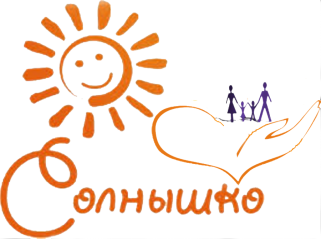 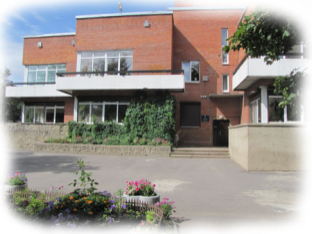 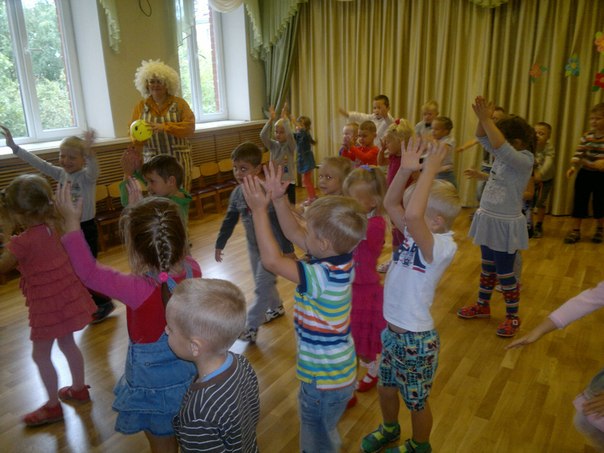 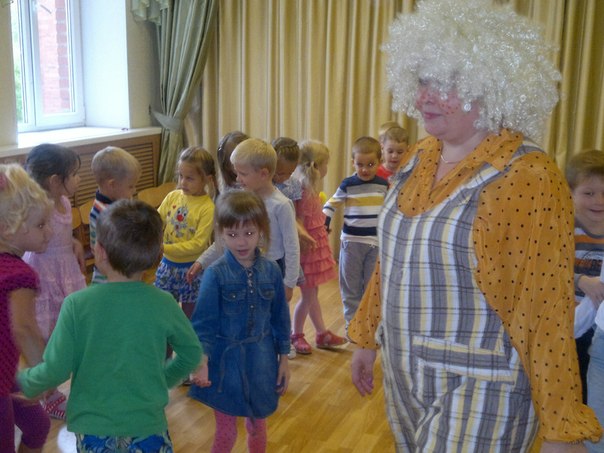 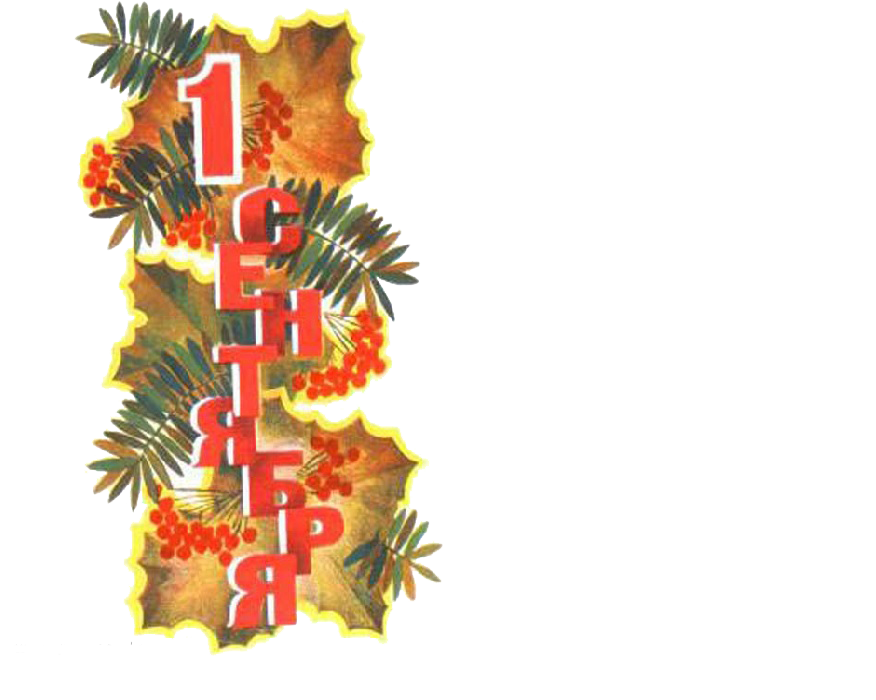 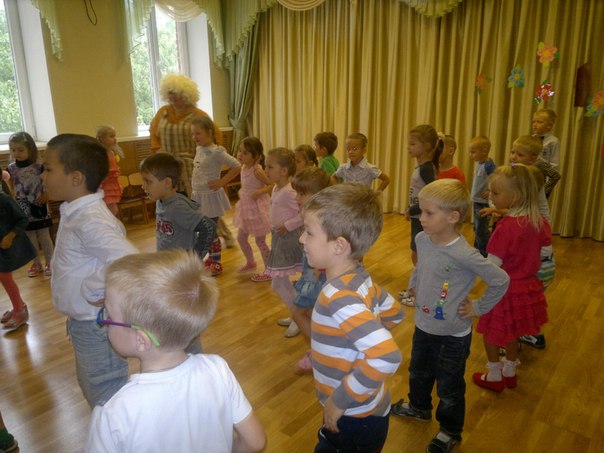 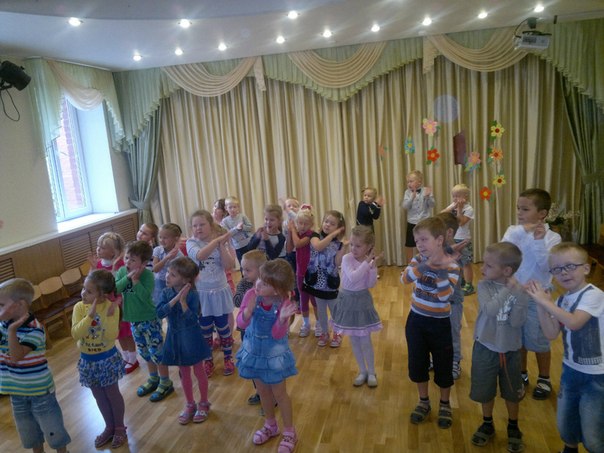 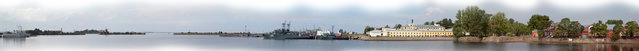